Hayvancılık İşletmelerinde İşletme Yönetimi
Prof. Dr. Engin SAKARYA 
2015
Ankara
BİRİNCİ BÖLÜM
İŞLETME EKONOMİSİNDE EKONOMİK KAVRAM VE İLKELER
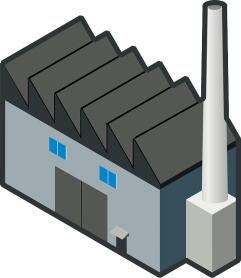 İşletme
Üretim
Üretim Faktörleri(Girdi)
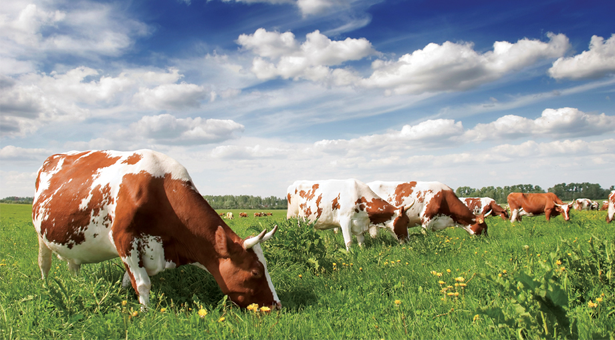 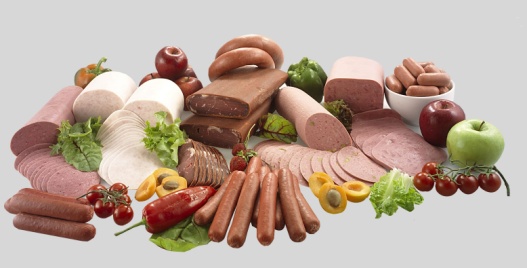 İktisadi Mal ve Hizmet
Fayda
Üç Temel Ekonomik Sorun
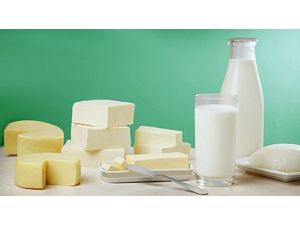 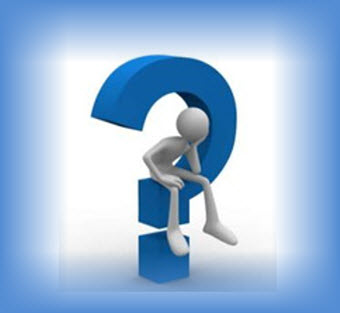 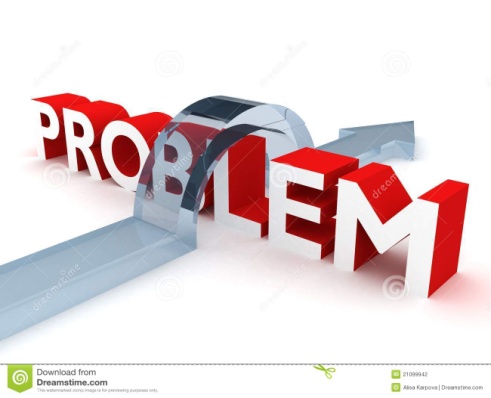 Üç Temel Ekonomik
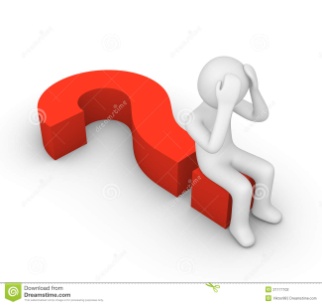 Tüm işletme yöneticileri işletmelerini yönetirken üç temel soruya yanıt bulmak zorundadır.

Hangi mallar üretilecek?
Hangi miktarda üretilecek?
Hangi yöntem ile üretilecek?
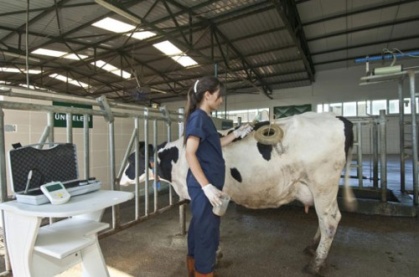 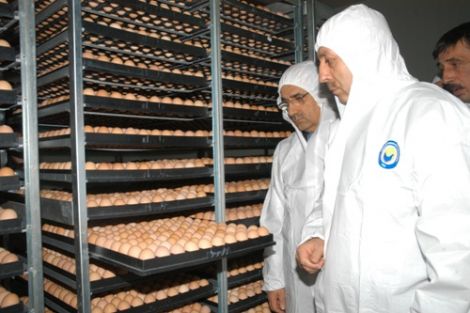 Hangi Mallar Üretilecek?
Bu soru yöneticinin hangi tür işletme veya işletme grubunda(üretim alt sektörleri) çalışmak istediği ile ilgilidir. Yöneticinin var olan kaynaklarla üretilmesi olası bir çok ürünü belirlemesi gerekmektedir. Böylece işletme seçimi yanıt aranacak ilk soru olarak karşısına çıkacaktır.
Besi İşletmesi, Süt Sığırı İşletmesi vb.
Örneğin: Bir süt sığırcılık işletmesi tercihinde bulunalım.
Bu seçim yerinde bir karar mıdır?
Eldeki kaynaklarla uyumlu başka işletme modeli seçilebilir mi?
Süt Sığırcılık işletmesi yöneticisi yem tedarikinde yemi kendi işletmesinden mi yoksa piyasadan mı temin etmeli?
Yem tedarikinde stok politikası ne olmalı? (Tek parti halinde mi, yoksa partiler halinde mi tedarik etmeli?)
Söz konusu işletmenin yönetim ve organizasyonunda Damızlık-Süt İnekçiliği ayrı ayrı mı planlanmalı?

Görüleceği üzere işletme tipi ve modeli seçimi oldukça önemli bir konudur.
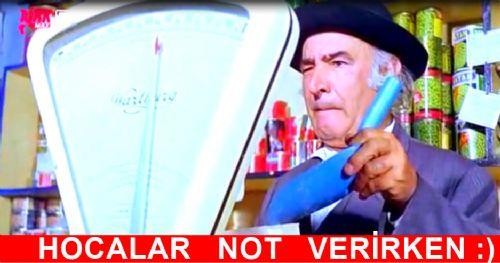 Hangi Miktarda Üretilecek?
Bu her bir işletmenin kendisini ilgilendiren bir sorundur. Yöneticilerin asıl karar vermeleri gereken konu, en kârlı üretim düzeyinin belirlenebilmesi olmalıdır. Çok fazla üretmek, her zaman daha fazla kazanmak anlamına gelmez. Diğer bir ifade ile yüksek bir verimlilik ile çalışıyor olsanız bile karlı bir iş yapıyor olmayabilirsiniz. 
İşletmenin karlılığı için verimlilik gerekli koşuldur, ancak tek başına yeterli değildir.
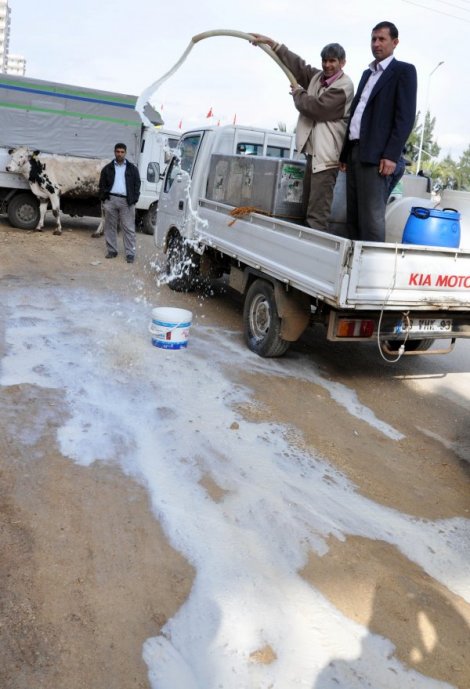 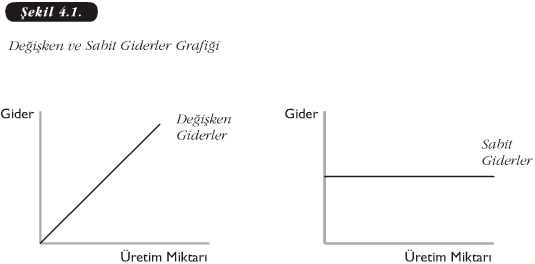 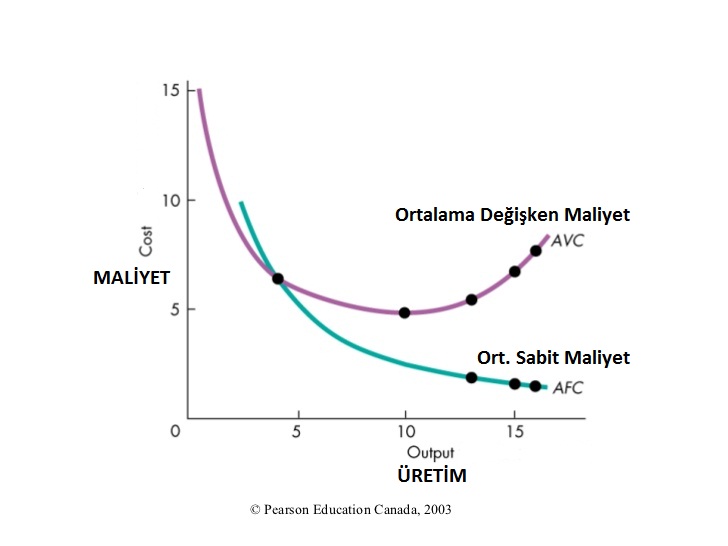 Nasıl(hangi yöntem ile)Üretilecek?
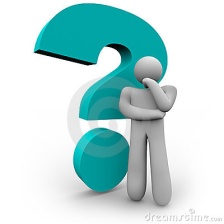 Bu soru üretimde hangi kaynaklar hangi miktarlarda kullanılacak sorusu ile ilgilidir.
Yöneticiler daha önceden tanımadıkları üretim sürecinde hangi girdilerin ne kadar kullanılacağına karar vermek zorundadır.
Süt sığırcılığı işletme yöneticisinin cevap bulması gereken bazı sorular şunlardır.
Nasıl bir barınak tipi kullanılacak?
Nasıl bir yemleme düzeni benimsenecek?
Nasıl bir yetiştirme şekli izlenecek?
Nasıl bir hayvan sağlık koruma planı izlenecek?
İşletmede teknolojik yapı ve otomasyon düzeyi ne olacak?
	
	Üretim yöntemleri ile ilgili olarak sorulacak bir çok soru bulunmaktadır. Bu yöntemlerin teknolojik olarak uygunluğu da gözden geçirilmeli ve içlerinden en kârlı olanı seçilmelidir.
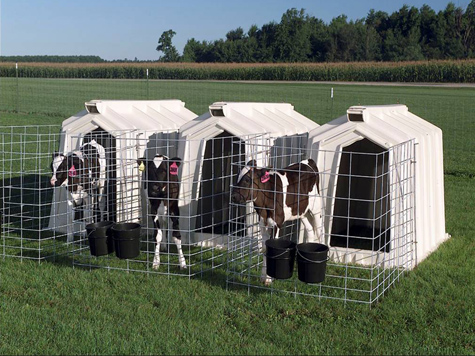 Temel Ekonomik Kavramlara Giriş
İşletmeyi tanımlamak için öncelikle birkaç temel kavramı açıklamak gerekecektir ki, bunlar, "fayda", "iktisadi mal ve hizmet", "üretim" ve "üretim faktörleri"dir. 
  Fayda
Mal ve hizmetlerin insanların ihtiyaçlarını giderme niteliğine "fayda" denilmektedir.
İktisadi Mal ve Hizmetler
İktisadi Mal ve Hizmetler
İnsanların ihtiyaçlarını giderme niteliği, veya "faydası" olan madde ve hizmetlere "iktisadi mal ve hizmetler" denilmektedir.
Üretim
İktisat biliminde her türlü fayda yaratmaya, diğer bir deyişle, iktisadi mal ve hizmetler meydana getirmeye "üretim" denilir. Üretim, ihtiyaç karşılayacak malların miktarlarının veya faydalarının arttırılmasını kapsayan geniş bir bakış açısıyla ele alınmalı, sadece fiziksel mal üretimi olarak düşünülmemelidir.
Ancak genelde, üretim denilince, hizmetlerden çok, başlıca fayda yaratma şekillerinden fiziksel mal üretimiyle ilgili olan birincisi akla gelir.
  Fayda yaratma, başlıca dört şekilde gerçekleştirilir:
Şekil değişikliği yoluyla. 
Zaman değişikliği yoluyla. 
Yer (mekan) değişikliği yoluyla. 
Mülkiyet değişikliği yoluyla.
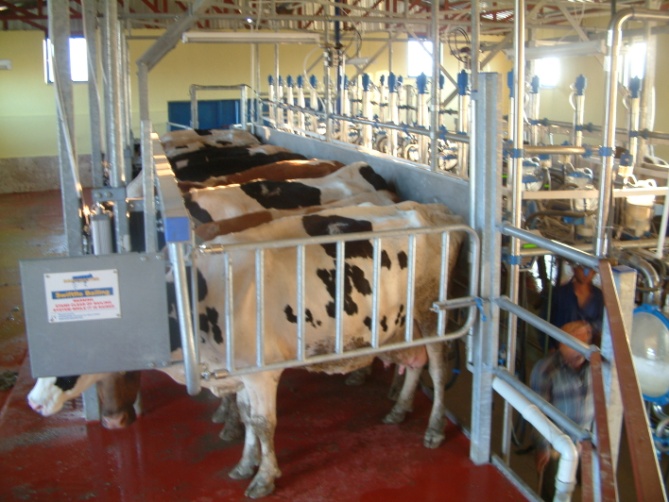 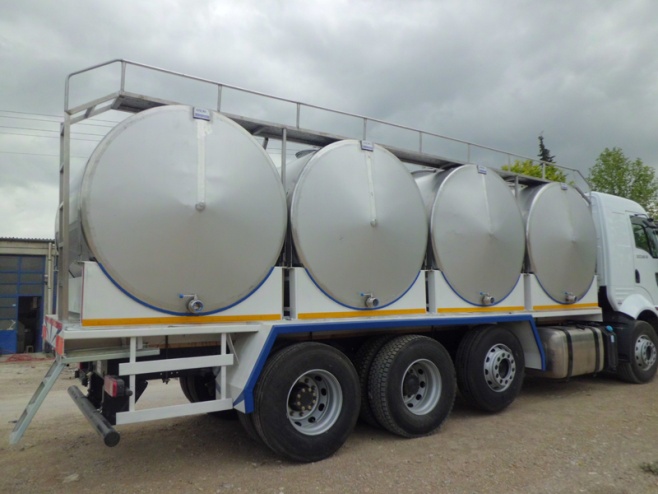 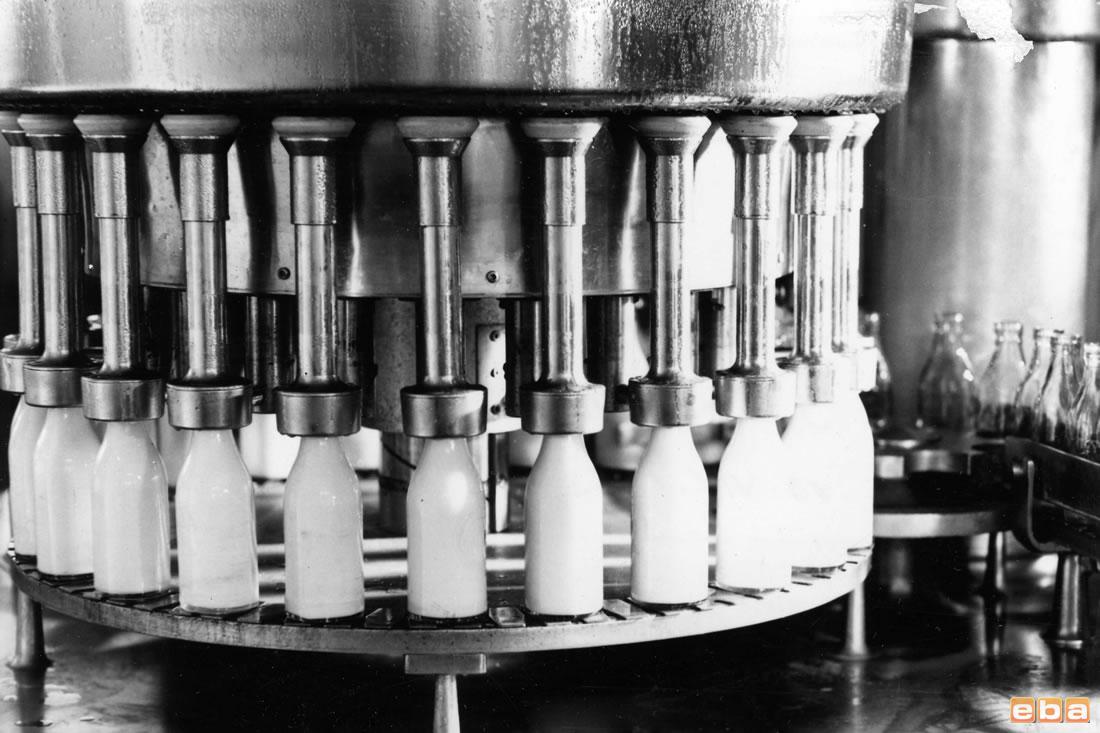 1
2
3
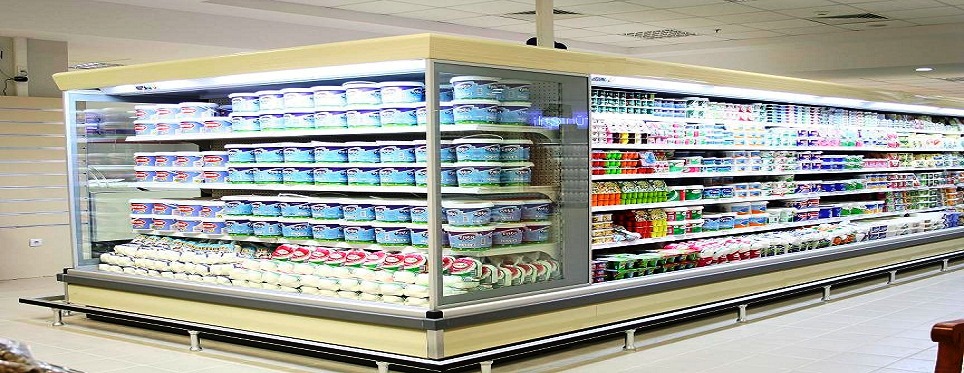 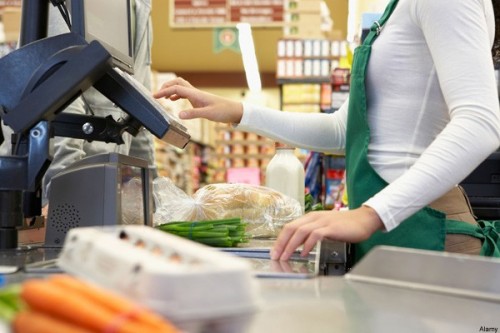 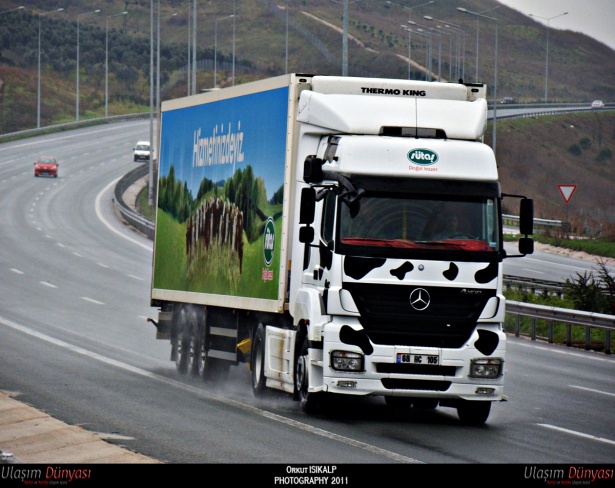 6
5
4
1. Şekil değişikliği yoluyla: Girdilerin veya malların ekonomik, fiziksel, kimyasal veya bunların karışımı olan değişimlere uğratılmasıyla fayda yaratılır. Bu anlamda üretim, şekil faydası yaratan bir faaliyettir.
2. Zaman değişikliği yoluyla:Malları, kıt olduğu  zamanlarda pazara sunulmak üzere muhafaza etme, depolama ile ilgili faaliyetler zaman faydası yaratır.
3.Yer (mekan) değişikliği yoluyla: Malların kıt olduğu bölgelere ve yerlere ulaştırılması, taşınması, yer faydası yaratır.

4.Mülkiyet değişikliği yoluyla: Malların mülkiyetinin (sahipliğinin) değiştirilmesiyle ilgili olan mübadele (değişim) faaliyeti de mülkiyet faydası yaratır.
Daha sonra da görüleceği üzere ilk fayda yaratma şekli daha dar ve teknik anlamda üretim faaliyeti; diğerleri (zaman, yer ve mübadele faydaları) ise; pazarlamayla ilgili olup, sadece fiziksel malların değil, ticari ve diğer hizmetlerin üretimini ifade eder.
Üretim Faktörleri
Üretim faaliyetinin gerçekleştirilmesi için bir araya getirilmesi gereken bazı temel nitelikli unsurlar vardır ki, bunlara üretim faktörleri denilir. Klasik iktisatçılardan beri, geleneksel bir biçimde, üretim faktörleri dört grupta toplanmaktadır.

  Emek,…………………Sermaye; …………....  
 Doğal kaynaklar……….Müteşebbis(girişimci)

Bunlar, işletmelerin değişik karma veya kombinasyonlarla bir araya getirerek kullandıkları başlıca kaynaklardır.